Dynamic programming:Even More fun!
David KauchakCS 140 – Spring 2023
Admin
Assignment 5
Overall how is the class going
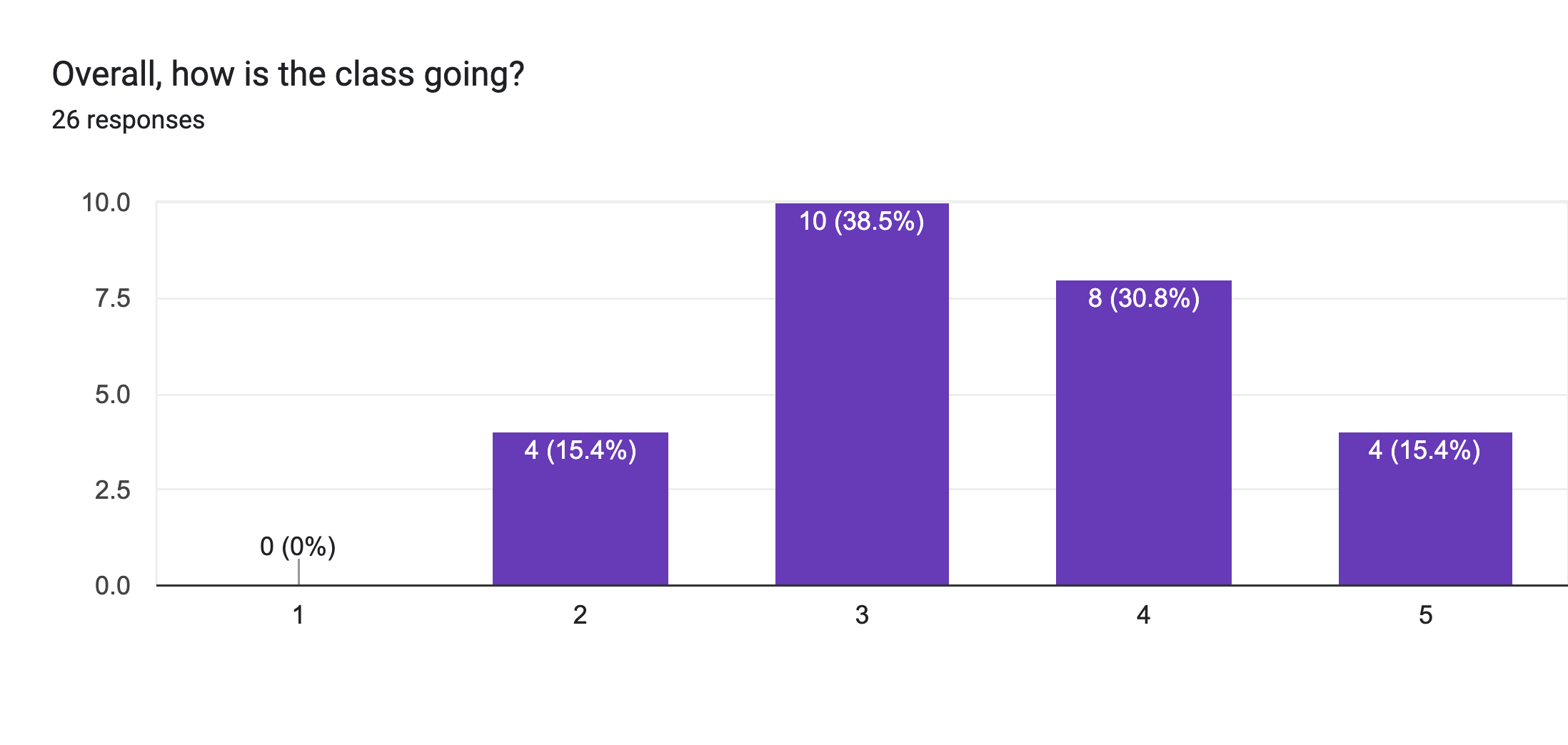 How difficult is the class
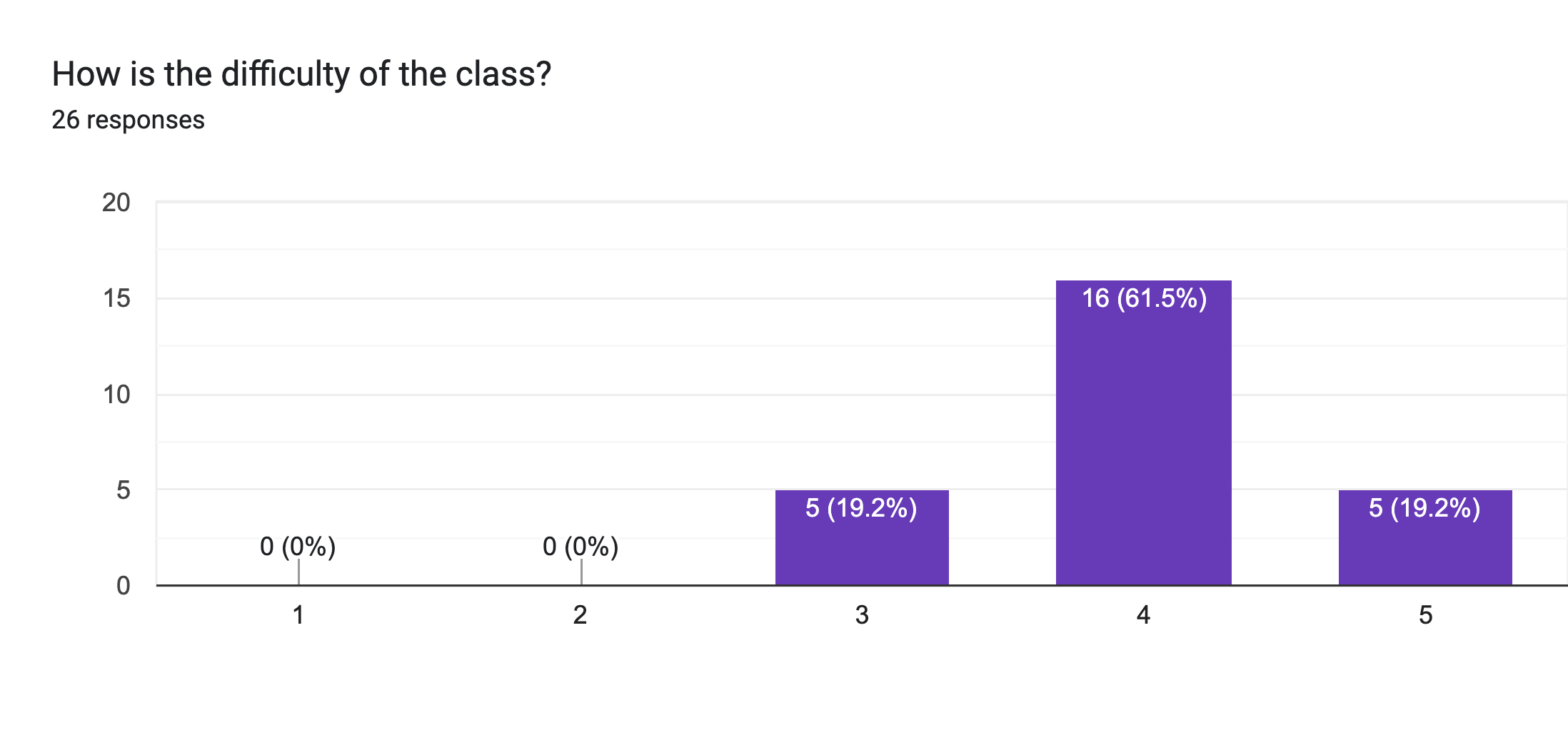 Time spent
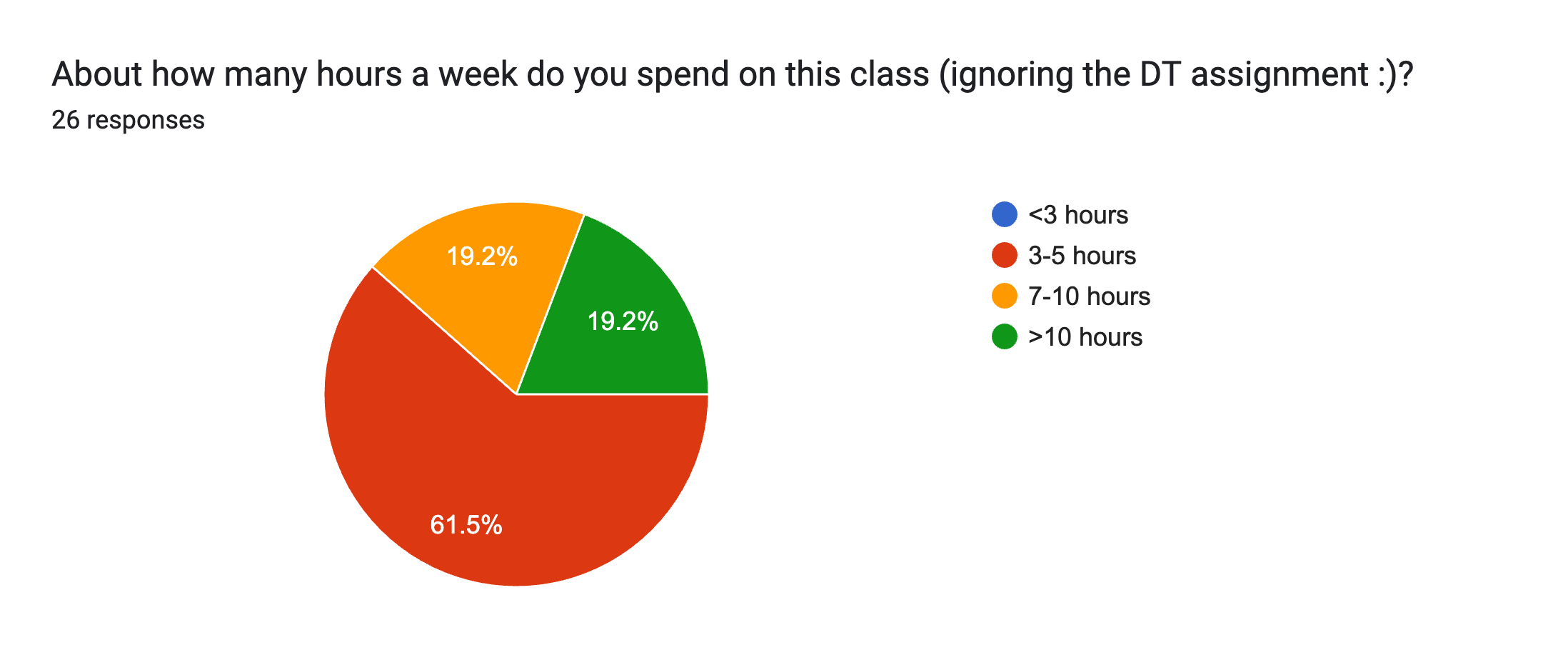 What’s going well?
The short clips at the start

working with partners!

I finally get to learn DP!

the versatility of the PS because I feel like I'm practicing multiple different concepts

The topic is genuinely interesting and I love thinking of algorithms, they remind be of puzzles.
What could be improved?
sometimes the pace of the lectures feel a bit fast

no group sessions

late days

The content feels way too theoretical

Less proofs, less inductions pls

Possible Saturday mentor sessions
What could be improved?
It also feels like a level of background is expected from students, even though that background has not been built through previous Pomona CS classes so it feels very unfair to those of us who weren't exposed to CS beyond or before Pomona.
Rod splitting example
length: 1  3  5  6    8
price:   1  6  9  13  16
R   0   1   2   3   4   5   6   7   8   9   10  11  12
Rod splitting example
length: 1  3  5  6    8
price:   1  6  9  13  16
0   1   2
R   0   1   2   3   4   5   6   7   8   9   10  11  12
Choice:     1   1
Rod splitting example
length: 1  3  5  6    8
price:   1  6  9  13  16
3: 6 + R[0] = 6
1: 1 + R[2] = 3
0   1   2   6
R   0   1   2   3   4   5   6   7   8   9   10  11  12
Choice:     1   1   3
Rod splitting example
length: 1  3  5  6    8
price:   1  6  9  13  16
3: 6 + R[1] = 7
1: 1 + R[3] = 7
0   1   2   6   7
R   0   1   2   3   4   5   6   7   8   9   10  11  12
Choice:     1   1   3   3
Rod splitting example
length: 1  3  5  6    8
price:   1  6  9  13  16
5: 9 + R[0] = 9
3: 6 + R[2] = 8
1: 1 + R[4] = 8
0   1   2   6   7   9
R   0   1   2   3   4   5   6   7   8   9   10  11  12
Choice:     1   1   3   3   5
Rod splitting example
length: 1  3  5  6    8
price:   1  6  9  13  16
6: 13 + R[0] = 13 
5: 9 + R[1] = 10
3: 6 + R[3] = 12
1: 1 + R[5] = 10
0   1   2   6   7   9  13
R   0   1   2   3   4   5   6   7   8   9   10  11  12
Choice:     1   1   3   3   5   6
Rod splitting example
length: 1  3  5  6    8
price:   1  6  9  13  16
6: 13 + R[1] = 14 
5: 9 + R[2] = 11
3: 6 + R[4] = 13
1: 1 + R[6] = 14
0   1   2   6   7   9  13 14
R   0   1   2   3   4   5   6   7   8   9   10  11  12
Choice:     1   1   3   3   5   6   6
Rod splitting example
length: 1  3  5  6    8
price:   1  6  9  13  16
8: 16 + R[0] = 16
6: 13 + R[2] = 15 
5: 9 + R[3] = 15
3: 6 + R[5] = 15
1: 1 + R[7] = 15
0   1   2   6   7   9  13 14 16
R   0   1   2   3   4   5   6   7   8   9   10  11  12
Choice:     1   1   3   3   5   6   6   8
Rod splitting example
length: 1  3  5  6    8
price:   1  6  9  13  16
8: 16 + R[1] = 17
6: 13 + R[3] = 19 
5: 9 + R[4] = 16
3: 6 + R[6] = 19
1: 1 + R[8] = 17
0   1   2   6   7   9  13 14 16 19
R   0   1   2   3   4   5   6   7   8   9   10  11  12
Choice:     1   1   3   3   5   6   6   8   6
Rod splitting example
length: 1  3  5  6    8
price:   1  6  9  13  16
8: 16 + R[2] = 18
6: 13 + R[4] = 20 
5: 9 + R[5] = 18
3: 6 + R[7] = 20
1: 1 + R[9] = 20
0   1   2   6   7   9  13 14 16 19  20
R   0   1   2   3   4   5   6   7   8   9   10   11  12
Choice:     1   1   3   3   5   6   6   8   6    6
Rod splitting example
length: 1  3  5  6    8
price:   1  6  9  13  16
8: 16 + R[3] = 22
6: 13 + R[5] = 22 
5: 9 + R[6] = 22
3: 6 + R[8] = 22
1: 1 + R[10] = 21
0   1   2   6   7   9  13 14 16 19  20  22
R   0   1   2   3   4   5   6   7   8   9   10   11  12
Choice:     1   1   3   3   5   6   6   8   6    6    8
Rod splitting example
length: 1  3  5  6    8
price:   1  6  9  13  16
8: 16 + R[4] = 23
6: 13 + R[6] = 26 
5: 9 + R[7] = 23
3: 6 + R[9] = 25
1: 1 + R[11] = 23
0   1   2   6   7   9  13 14 16 19  20  22  26
R   0   1   2   3   4   5   6   7   8   9   10   11  12
Choice:     1   1   3   3   5   6   6   8   6    6    8    6
Rod splitting example
length: 1  3  5  6    8
price:   1  6  9  13  16
What cuts do we make?
0   1   2   6   7   9  13 14 16 19  20  22  26
R   0   1   2   3   4   5   6   7   8   9   10   11  12
Choice:     1   1   3   3   5   6   6   8   6    6    8    6
Rod splitting example
length: 1  3  5  6    8
price:   1  6  9  13  16
What cuts do we make?
0   1   2   6   7   9  13 14 16 19  20  22  26
R   0   1   2   3   4   5   6   7   8   9   10   11  12
Choice:     1   1   3   3   5   6   6   8   6    6    8    6
6 + R[6]
Rod splitting example
length: 1  3  5  6    8
price:   1  6  9  13  16
What cuts do we make?
0   1   2   6   7   9  13 14 16 19  20  22  26
R   0   1   2   3   4   5   6   7   8   9   10   11  12
Choice:     1   1   3   3   5   6   6   8   6    6    8    6
6 + R[0]
6 +
Rod splitting example
length: 1  3  5  6    8
price:   1  6  9  13  16
What cuts do we make?
0   1   2   6   7   9  13 14 16 19  20  22  26
R   0   1   2   3   4   5   6   7   8   9   10   11  12
Choice:     1   1   3   3   5   6   6   8   6    6    8    6
Rod splitting example
length: 1  3  5  6    8
price:   1  6  9  13  16
What cuts do we make?
0   1   2   6   7   9  13 14 16 19  20  22  26
R   0   1   2   3   4   5   6   7   8   9   10   11  12
Choice:     1   1   3   3   5   6   6   8   6    6    8    6
8 + R[3]
Rod splitting example
length: 1  3  5  6    8
price:   1  6  9  13  16
What cuts do we make?
0   1   2   6   7   9  13 14 16 19  20  22  26
R   0   1   2   3   4   5   6   7   8   9   10   11  12
Choice:     1   1   3   3   5   6   6   8   6    6    8    6
8 +
3 + R[0]
Rod splitting example
length: 1  3  5  6    8
price:   1  6  9  13  16
What cuts do we make?
0   1   2   6   7   9  13 14 16 19  20  22  26
R   0   1   2   3   4   5   6   7   8   9   10   11  12
Choice:     1   1   3   3   5   6   6   8   6    6    8    6
Rod splitting example
length: 1  3  5  6    8
price:   1  6  9  13  16
What cuts do we make?
0   1   2   6   7   9  13 14 16 19  20  22  26
R   0   1   2   3   4   5   6   7   8   9   10   11  12
Choice:     1   1   3   3   5   6   6   8   6    6    8    6
6 + R[4]
Rod splitting example
length: 1  3  5  6    8
price:   1  6  9  13  16
What cuts do we make?
0   1   2   6   7   9  13 14 16 19  20  22  26
R   0   1   2   3   4   5   6   7   8   9   10   11  12
Choice:     1   1   3   3   5   6   6   8   6    6    8    6
6 +
3 + R[1]
Rod splitting example
length: 1  3  5  6    8
price:   1  6  9  13  16
What cuts do we make?
0   1   2   6   7   9  13 14 16 19  20  22  26
R   0   1   2   3   4   5   6   7   8   9   10   11  12
Choice:     1   1   3   3   5   6   6   8   6    6    8    6
6 +
1 + R[0]
3 +
Longest increasing subsequence
Given a sequence of numbers X = x1, x2, …, xn find the longest increasing subsequence 
(i1, i2, …, im), i.e., a subsequence where numbers in the sequence increase.
5  2  8  6  3  6  9  7
Longest increasing subsequence
Given a sequence of numbers X = x1, x2, …, xn find the longest increasing subsequence 
(i1, i2, …, im), i.e., a subsequence where numbers in the sequence increase.
5  2  8  6  3  6  9  7
1a: optimal substructure
Prove: optimal solutions to the problem incorporate optimal solutions to related subproblems
5  2  8  6  3  6  9  7
What would a solution to a subproblem look like?
1a: optimal substructure
Prove: optimal solutions to the problem incorporate optimal solutions to related subproblems
5  2  8  6  3  6  9  7
1a: optimal substructure
Prove: optimal solutions to the problem incorporate optimal solutions to related subproblems
Proof by contradiction:
1b: recursive solution
5  2  8  6  3  6  9  7
Is 5 part off the LIS?
1b: recursive solution
5  2  8  6  3  6  9  7
Two options:  Either 5 is in the LIS or it’s not
1b: recursive solution
5  2  8  6  3  6  9  7
include 5
5 + LIS(8  6  3  6  9  7)
1b: recursive solution
5  2  8  6  3  6  9  7
include 5
5 + LIS(8  6  3  6  9  7)
What is this function exactly?
longest increasing sequence of the numbers
longest increasing sequence of the numbers starting with 8
1b: recursive solution
5  2  8  6  3  6  9  7
include 5
5 + LIS(8  6  3  6  9  7)
What is this function exactly?
This would allow for the option of sequences starting with 3 which are NOT valid!
longest increasing sequence of the numbers
1b: recursive solution
5  2  8  6  3  6  9  7
include 5
5 + LIS’(8  6  3  6  9  7)
longest increasing sequence of the numbers starting with 8
Do we need to consider anything else for subsequences starting at 5?
1b: recursive solution
5  2  8  6  3  6  9  7
include 5
5 + LIS’(8  6  3  6  9  7)
5 + LIS’(6  3  6  9  7)
5 + LIS’(6  9  7)
5 + LIS’(9  7)
5 + LIS’(7)
1b: recursive solution
5  2  8  6  3  6  9  7
don’t include 5
LIS(2  8  6  3  6  9  7)
Anything else?
Technically, this is fine, but now we have LIS and LIS’ to worry about.
Can we rewrite LIS in terms of LIS’?
1b: recursive solution
Longest increasing sequence for X is the longest increasing sequence starting at any element
And what is LIS’ defined as (recursively)?
1b: recursive solution
Longest increasing sequence for X is the longest increasing sequence starting at any element
Longest increasing sequence starting at i
2: DP solution (bottom-up)
LIS’:
5  2  8  6  3  6  9  7
2: DP solution (bottom-up)
LIS’:                                     1
5  2  8  6  3  6  9  7
2: DP solution (bottom-up)
LIS’:                                     1
5  2  8  6  3  6  9  7
2: DP solution (bottom-up)
LIS’:                                1   1
5  2  8  6  3  6  9  7
2: DP solution (bottom-up)
LIS’:                                1   1
5  2  8  6  3  6  9  7
2: DP solution (bottom-up)
LIS’:                           2   1   1
5  2  8  6  3  6  9  7
2: DP solution (bottom-up)
LIS’:                      3   2   1   1
5  2  8  6  3  6  9  7
2: DP solution (bottom-up)
LIS’:                 2   3   2   1   1
5  2  8  6  3  6  9  7
2: DP solution (bottom-up)
LIS’:            2   2   3   2   1   1
5  2  8  6  3  6  9  7
2: DP solution (bottom-up)
LIS’:       4   2   2   3   2   1   1
5  2  8  6  3  6  9  7
2: DP solution (bottom-up)
LIS’:  3   4   2   2   3   2   1   1
5  2  8  6  3  6  9  7
2: DP solution (bottom-up)
LIS’:  3   4   2   2   3   2   1   1
5  2  8  6  3  6  9  7
2: DP solution (bottom-up)
What does the table for storing answers look like?
2: DP solution (bottom-up)
1-D array:  only one thing changes for recursive calls
2: DP solution (bottom-up)
What are the “smallest” possible subproblems?

To calculate LIS’(n), what are all the subproblems we need to calculate? This is the “table”.

How should we fill in the table?

Where will the answer be?
2: DP solution (bottom-up)
What are the “smallest” possible subproblems?
LIS’(n) and that is well-defined for this problem

To calculate LIS’(i), what are all the subproblems we need to calculate? This is the “table”.
LIS’(1) … LIS’(n)

How should we fill in the table?
n  1

Where will the answer be?
max(LIS’(1)…LIS’(n))
2: DP solution (bottom-up)
2: DP solution (bottom-up)
start from the end (bottom)
2: DP solution (bottom-up)
2: DP solution (bottom-up)
3: Analysis
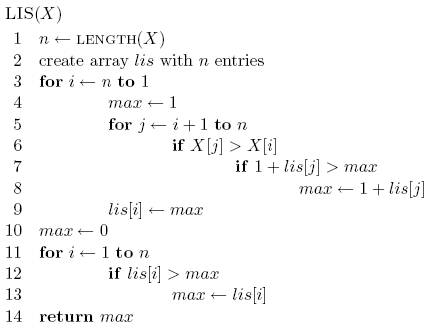 Space requirements?

Running time?
3: Analysis
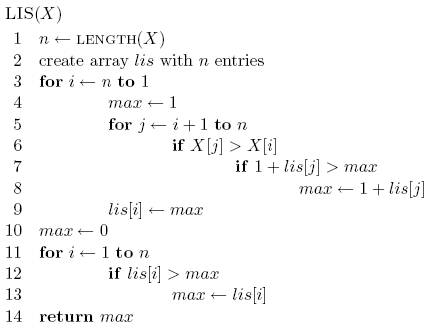 Space requirements: Θ(n)

Running time: Θ(n2)
Another solution
Can we use LCS to solve this problem?
5  2  8  6  3  6  9  7
LCS
2  3  5  6  6  7  8  9
Another solution
Can we use LCS to solve this problem?
5  2  8  6  3  6  9  7
LCS
2  3  5  6  6  7  8  9
Edit distance (aka Levenshtein distance)
Edit distance between two strings is the minimum number of insertions, deletions and substitutions required to transform string s1 into string s2
Insertion:
ABACED
ABACCED
DABACCED
Insert ‘C’
Insert ‘D’
Edit distance (aka Levenshtein distance)
Edit distance between two strings is the minimum number of insertions, deletions and substitutions required to transform string s1 into string s2
Deletion:
ABACED
Edit distance (aka Levenshtein distance)
Edit distance between two strings is the minimum number of insertions, deletions and substitutions required to transform string s1 into string s2
Deletion:
ABACED
BACED
Delete ‘A’
Edit distance (aka Levenshtein distance)
Edit distance between two strings is the minimum number of insertions, deletions and substitutions required to transform string s1 into string s2
Deletion:
ABACED
BACED
BACE
Delete ‘A’
Delete ‘D’
Edit distance (aka Levenshtein distance)
Edit distance between two strings is the minimum number of insertions, deletions and substitutions required to transform string s1 into string s2
Substitution:
ABACED
ABADED
ABADES
Sub ‘D’ for ‘C’
Sub ‘S’ for ‘D’
Edit distance examples
Edit(Kitten, Mitten) =
1
Operations:
Sub ‘M’ for ‘K’
Mitten
Edit distance examples
Edit(Happy, Hilly) =
3
Operations:
Sub ‘a’ for ‘i’
Hippy
Sub ‘l’ for ‘p’
Hilpy
Sub ‘l’ for ‘p’
Hilly
Edit distance examples
Edit(Banana, Car) =
5
Operations:
Delete ‘B’
anana
Delete ‘a’
nana
Delete ‘n’
naa
Sub ‘C’ for ‘n’
Caa
Sub ‘a’ for ‘r’
Car
Edit distance examples
Edit(Simple, Apple) =
3
Operations:
Delete ‘S’
imple
Sub ‘A’ for ‘i’
Ample
Sub ‘m’ for ‘p’
Apple
Edit distance
Why might this be useful?
Is edit distance symmetric?
that is, is Edit(s1, s2) = Edit(s2, s1)?



Why?
sub ‘i’ for ‘j’ → sub ‘j’ for ‘i’
delete ‘i’ → insert ‘i’
insert ‘i’ → delete ‘i’
Edit(Simple, Apple) =? Edit(Apple, Simple)
Calculating edit distance
X = A B C B D A B
Y = B D C A B A
Ideas? How can we break this into subproblems?
Calculating edit distance
X = A B C B D A ?
Y = B D C A B ?
After all of the operations, X needs to equal Y
Start with the last two characters
Calculating edit distance
X = A B C B D A ?
Y = B D C A B ?
Operations:
Insert
Delete
Substitute
Assume they’re different
How can we make them the same?
Insert
X = A B C B D A ?
Y = B D C A B ?
How can we use insert to transform X into Y?
Insert
X = A B C B D A ? ?
Y = B D C A B ?
insert the last character of Y to the end of X
Insert
X = A B C B D A ? ?
Y = B D C A B ?
How does this make the problem smaller?
Insert
X = A B C B D A ? ?
Edit
Y = B D C A B ?
Delete
X = A B C B D A ?
Y = B D C A B ?
How can we use delete to transform X into Y?
Delete
X = A B C B D A
Edit
Y = B D C A B ?
Substition
X = A B C B D A ?
Y = B D C A B ?
How can we use substitution to transform X into Y?
Substition
X = A B C B D A ?
Edit
Y = B D C A B ?
Anything else?
X = A B C B D A ?
Y = B D C A B ?
Equal
X = A B C B D A ?
Y = B D C A B ?
What if the last characters are equal?
Equal
X = A B C B D A ?
Edit
Y = B D C A B ?
1b: recursive solution - combining results
Insert:
Delete:
Substitute:
Equal:
How do we decide between these?
1b: recursive solution - combining results
1: if they’re different
0: if they’re the same
2: DP solution (bottom-up)
What does the table for storing answers look like?
2: DP solution (bottom-up)
2: DP solution (bottom-up)
2: DP solution (bottom-up)
2: DP solution (bottom-up)
3: analysis
Space requirements?

Running time?
3: analysis
Space requirements: Θ(nm) 

Running time: Θ(nm)
Edit distance variants
Only include insertions and deletions
What does this do to substitutions?

Include swaps, i.e. swapping two adjacent characters counts as one edit

Weight insertion, deletion and substitution differently

Weight specific character insertion, deletion and substitutions differently

Length normalize the edit distance
DP in practice
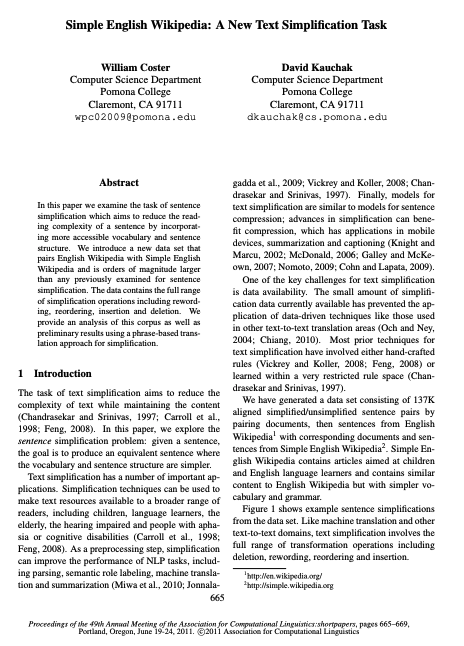 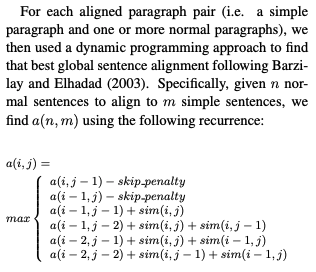 Skiers and Skis
Skis:     1 5 5 7 9 12 12 13
Skiers:  6 7 7 10 12
What is the optimal matching?
https://leetcode.com/problems/house-robber/
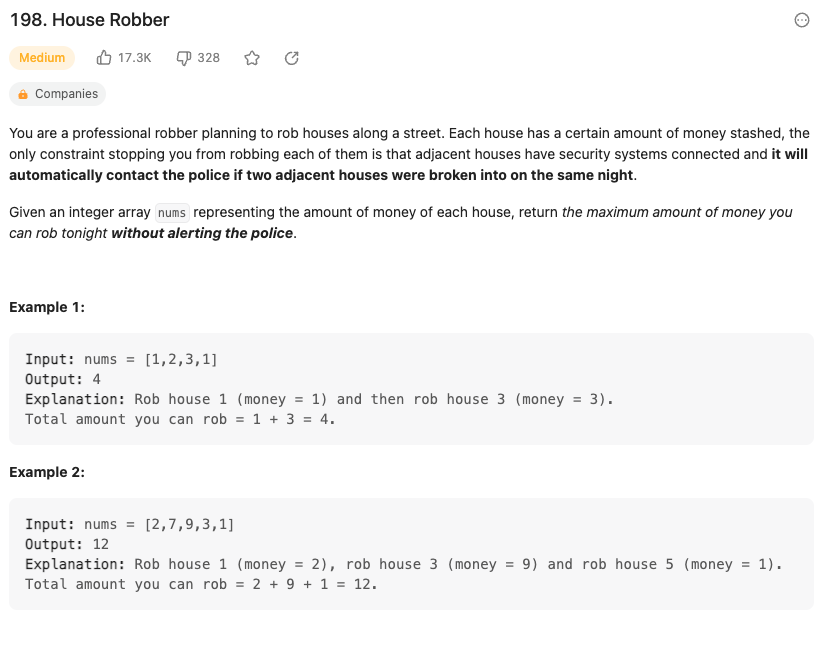 https://leetcode.com/problems/interleaving-string/description/
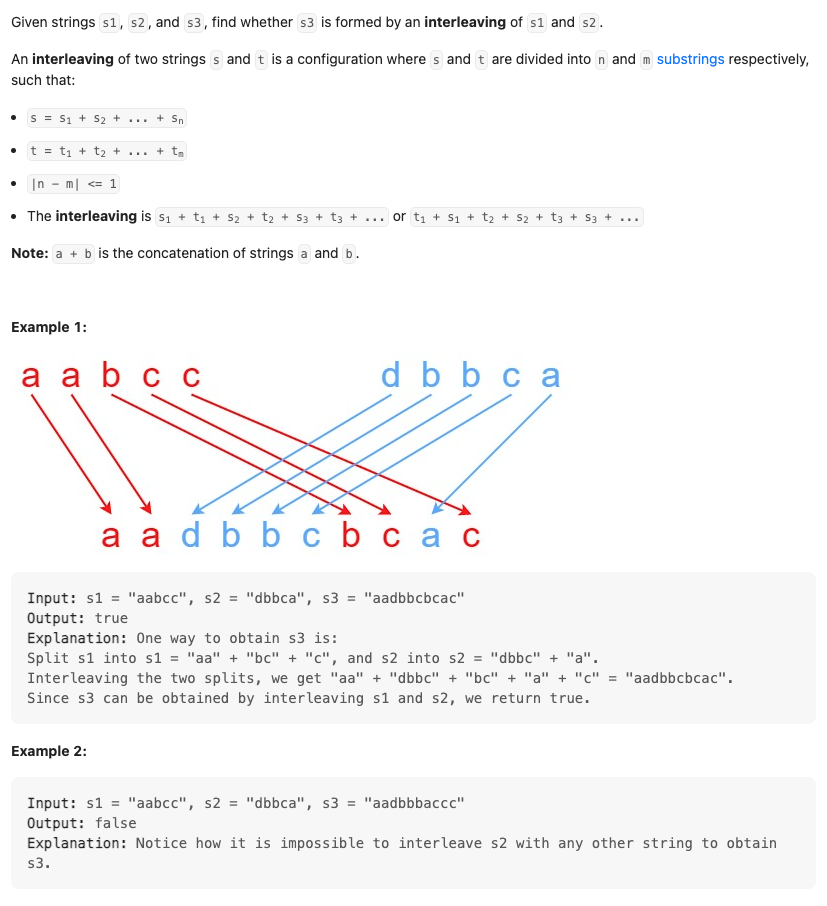 Memoization?